Baccalauréat
STI2D
Start’IT : un mini projet de début de première en IT
Prendre soin de sa santé avec les objets connectés
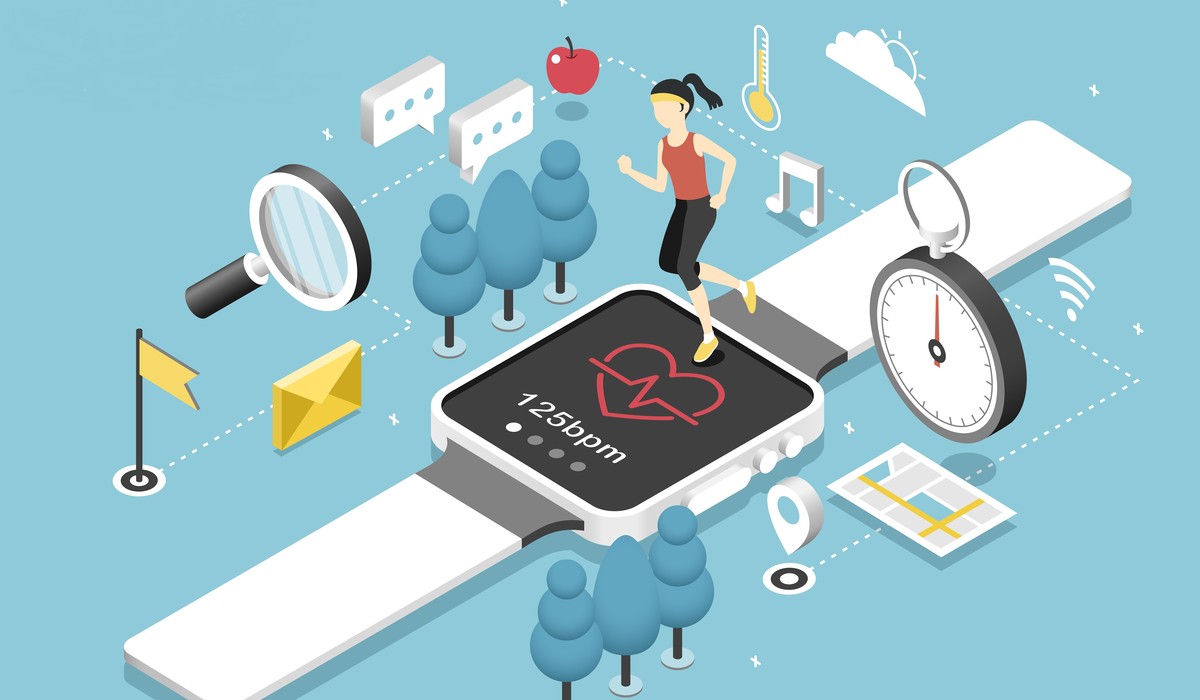 Frédéric TARAUD - DDFPT au Lycée Benjamin Franklin – Orléans
Baccalauréat
STI2D
Start’IT : une activité en cohérence avec SI et CIT
Activités de mini projets en seconde
IT
Innovation Technologique (IT)
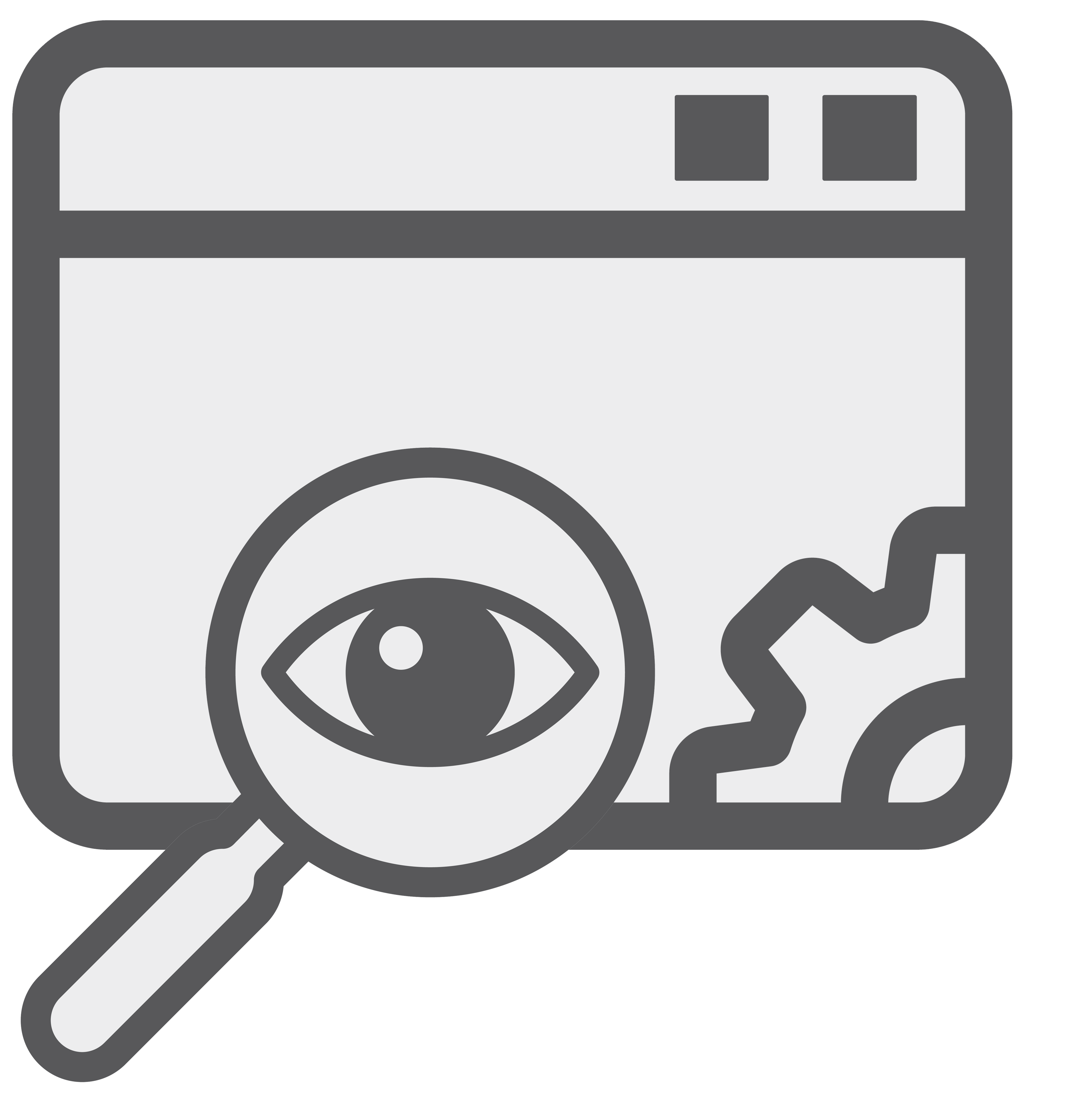 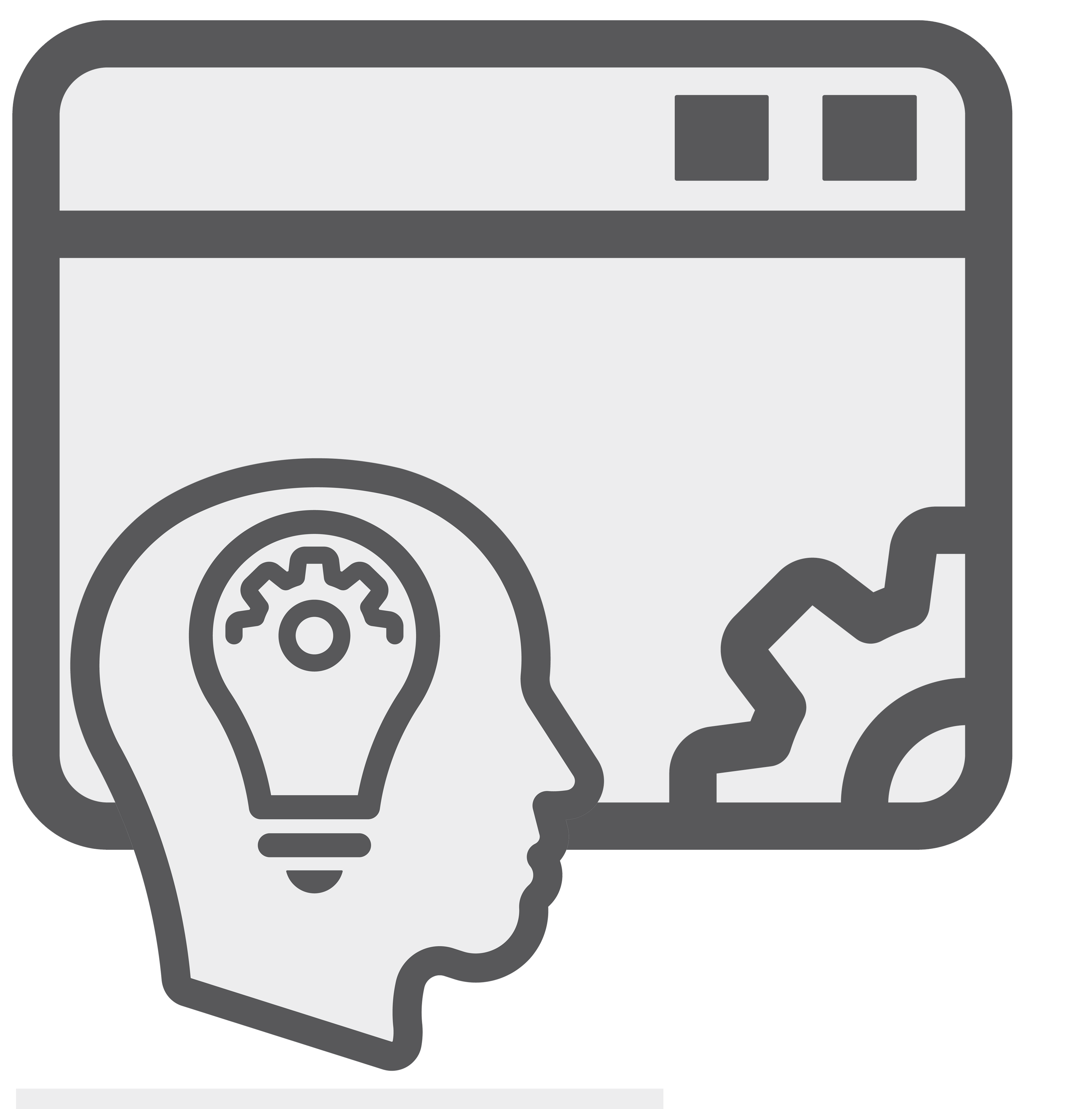 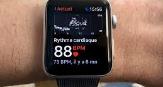 Thématique :
Prendre soin de sa santé avec les objets connectés


Votre projet :
Imaginez par groupe de projet un objet permettant de mesurer son pouls

Durée : 3 x 3h
Répondre à un besoin à travers une approche active de mini projets
Thématique :
L’Humain assisté, réparé, augmenté :
les produits d’assistance pour la santé et la sécurité.
 
Votre projet :
Imaginer l’objet idéal pour vous aider à prendre soin de votre santé
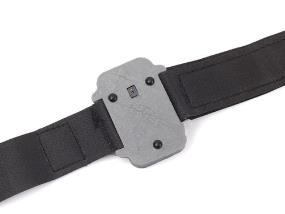 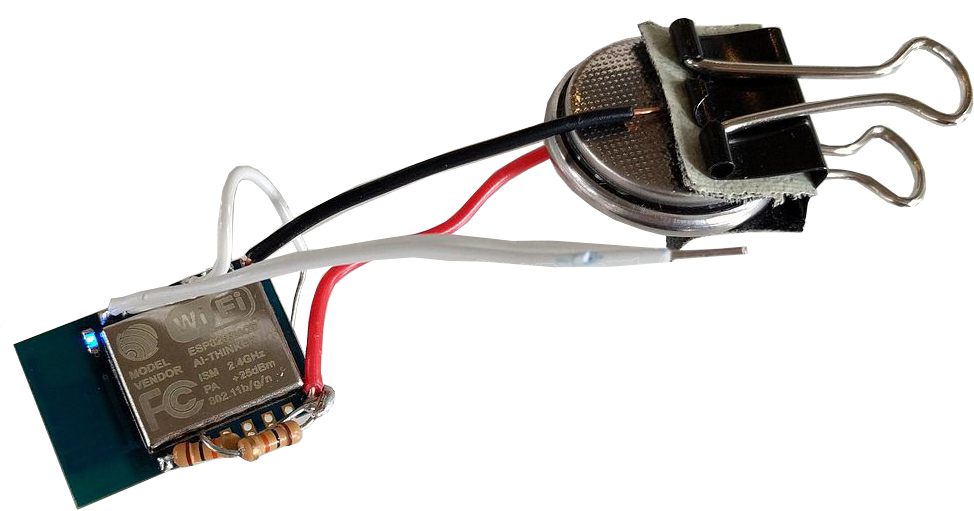 Création et Innovation Technologiques
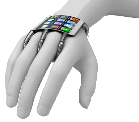 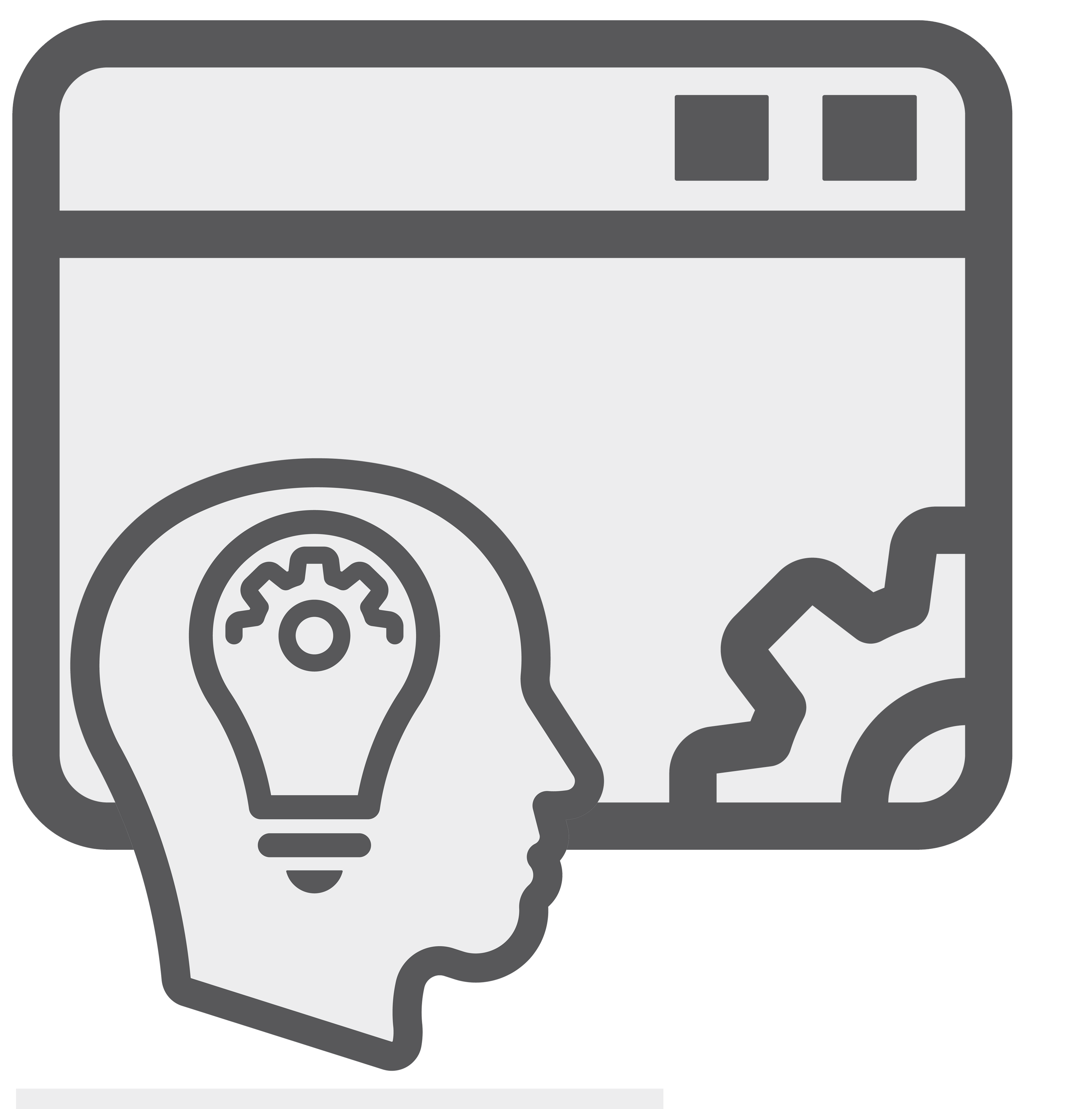 SICIT
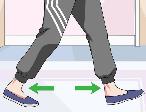 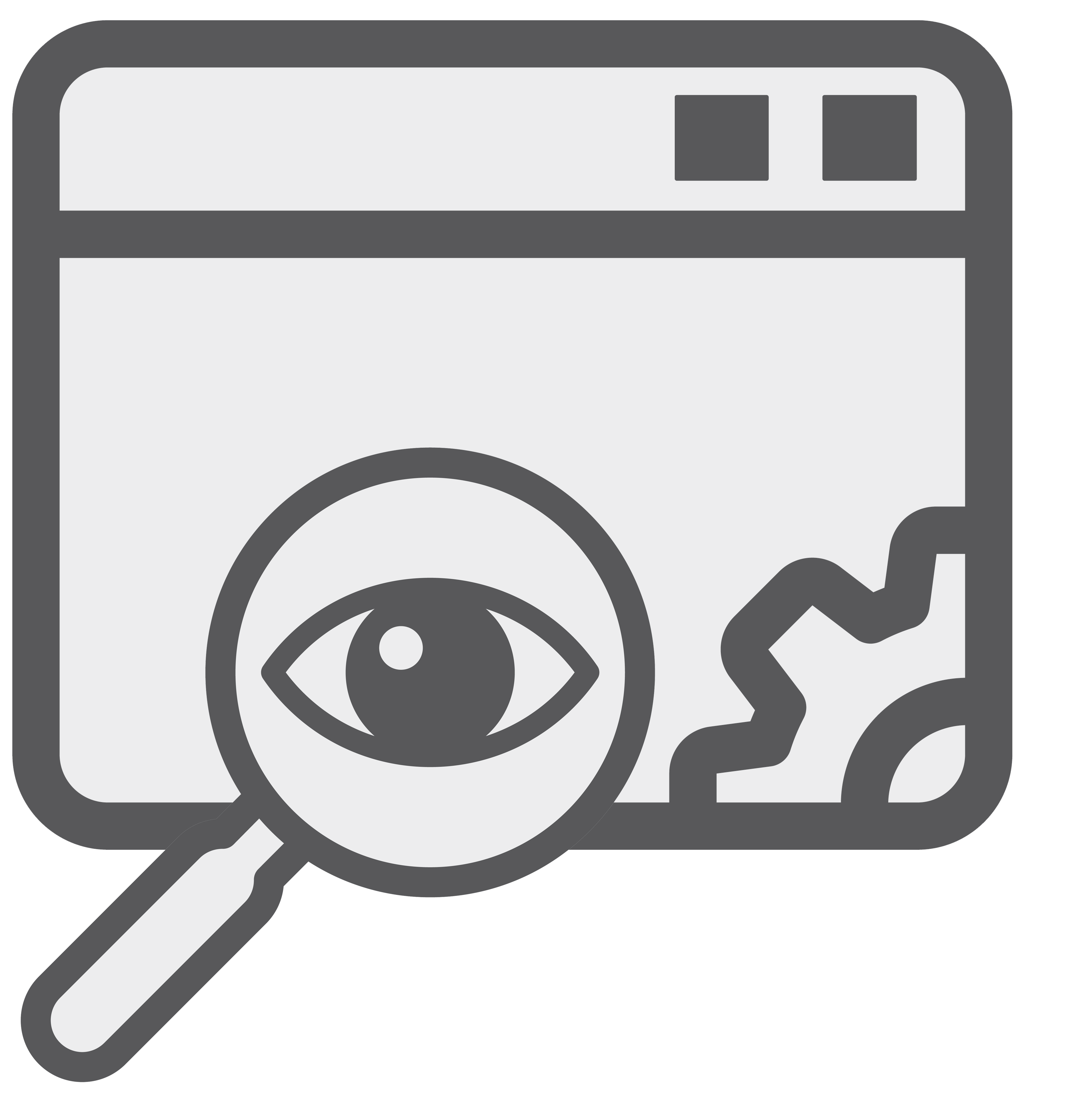 Sciences de l’Ingénieur
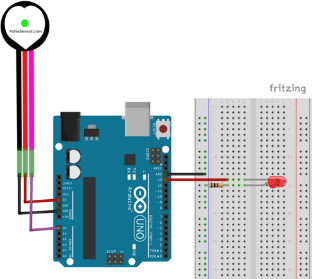 Thématique :
L’Humain assisté, réparé, augmenté :
l’augmentation ou le suivi des performances du corps humain.

Votre défi :
Proposer une solution pour mesurer la distance que vous parcourez pendant toute une journée au lycée
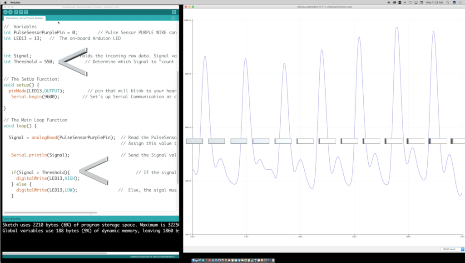 Baccalauréat
STI2D
Start’IT : déroulement des activités
IT
Thématique : Prendre soin de sa santé avec les objets connectés
Objectif du projet : Imaginez par groupe de projet un objet permettant de mesurer son pouls
Durée : 3 x 3h
Innovation Technologique (IT)
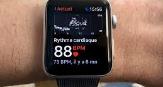 Répondre à un besoin à travers une approche active de mini projets
Activités proposées
Programme IT
Connaissances abordées
  
1.1.2 Communication technique 
1.1.3 Approche design et architecturale des produits 
1.2.2 Ingénierie système
1.3.1 Paramètres de la compétitivité 
1.4 Créativité et innovation technologique 
1.5 Approche environnementale 
5.3.1 Capteurs, conditionneurs 
6 Prototypage et expérimentations
Intentions pédagogiques :
Démarche de projet
Découvertes des outils de l’IS
Démarche expérimentale
Prototypage
Prototyper une solution
Valider le prototype
Imaginer un design adapté

Vers l’idéalité….
Prise en compte des contraintes (TRIZ)
Principes d’évolution
Création d’un design
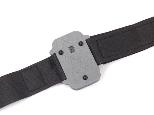 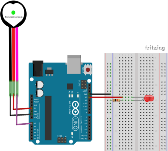 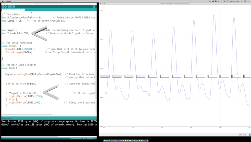 Lancement
Synthèse
Restitutions
Restitutions
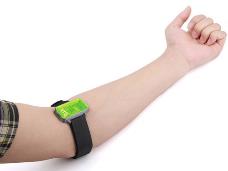 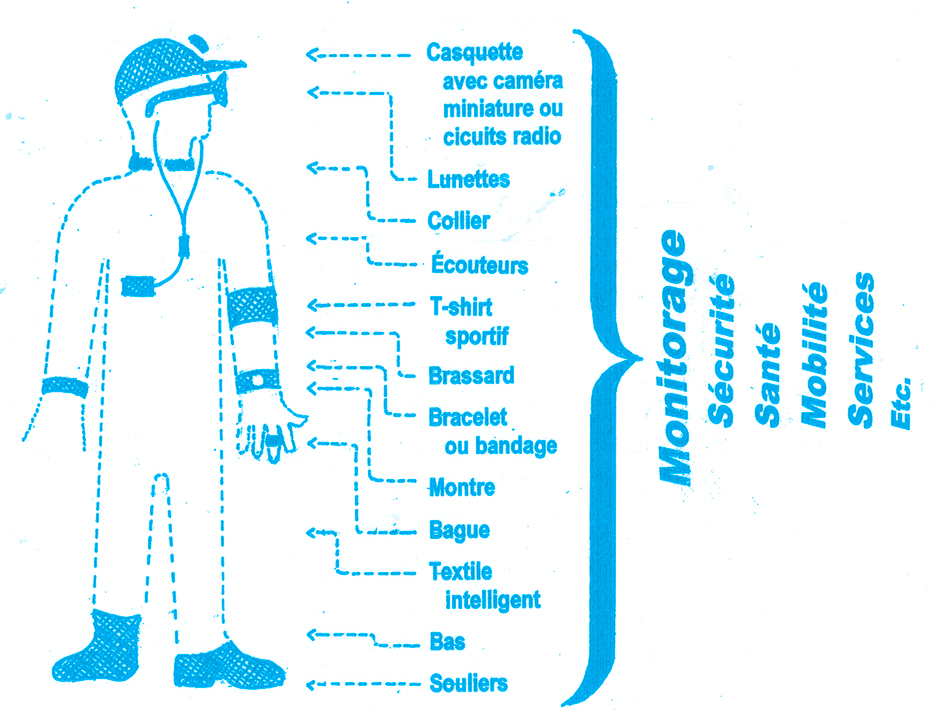 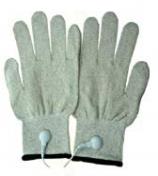 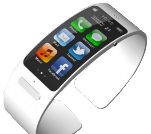 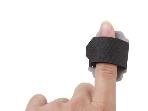 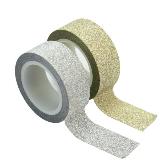 Assortiment de matériaux souples à assembler, découper…
Capteurs de pouls avec carte de traitement et programme d’exploitation
Supports 
et 
logicielsutilisés
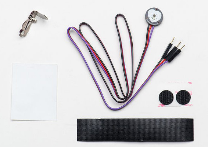 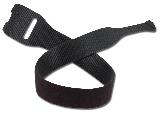 https://www.generationrobots.com/en/401831-pulse-sensor-amped.html
Baccalauréat
Confort
Start’IT : fiche ressource « lignée des objets connectés »
STI2D
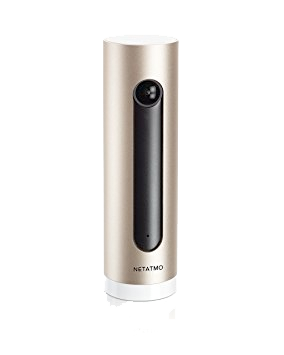 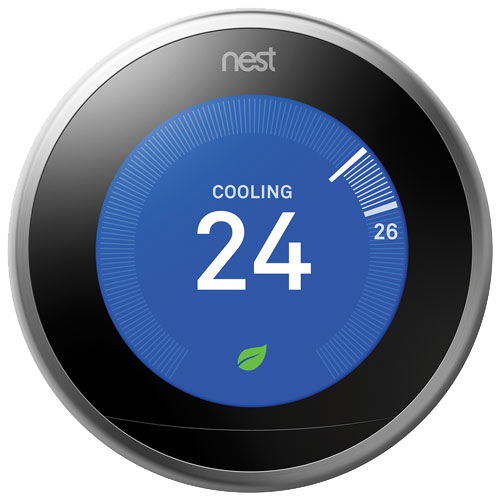 Sécurité
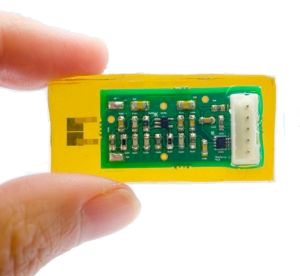 Industrie 4.0
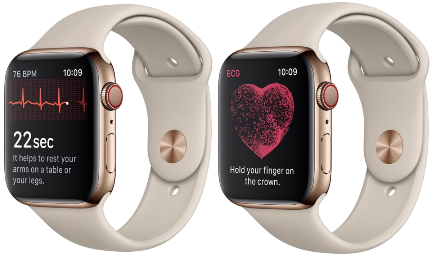 2020
Santé
50 milliards d’objets connectés
IA
2020
Population mondiale connectée
1926
Smart city
1milliard de sites web
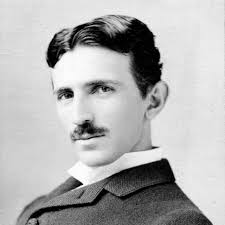 75%
Big Data
5G
IoT
Bande passante
Cloud
Nikola Tesla
« …dans un futur proche, les technologies sans fil permettront de connecter l’ensemble de la terre […] les téléphones seront incroyablement simples d’utilisation et les humains seront capables de les transporter dans leurs poches. »
Réseaux sociaux
50%
Interactif, visuel, intuitif et immersif
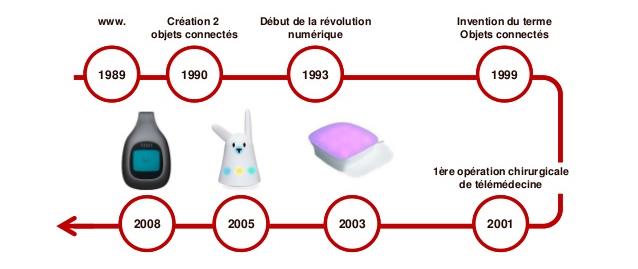 2015
géolocalisation
Nabaztag
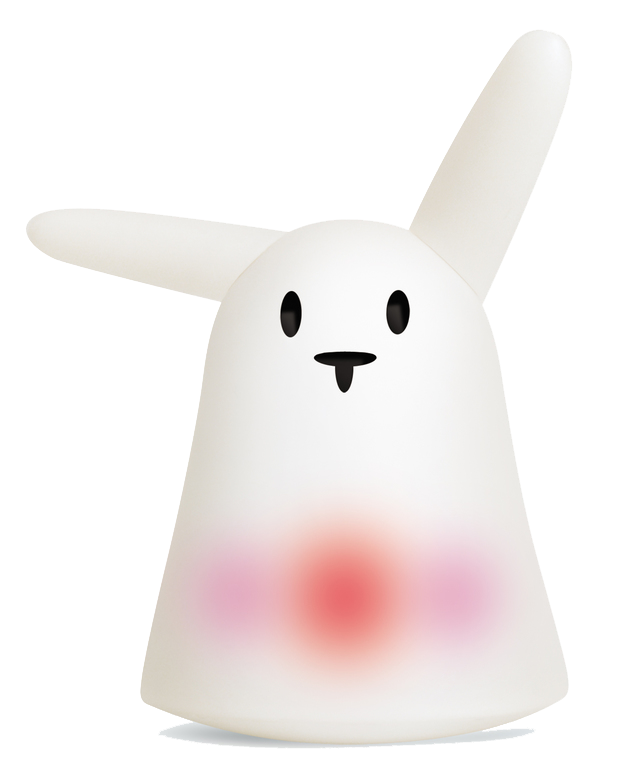 Réseaux sans fil
40%
4G
Internet
Wearables
2005
Mobiles
1995
Arpanet
30%
Portables
1980
1960
3G
Domotique
Micro ordinateurs
Mainframes
15%
6%
2%
Source : http://www.21siecle.quebec
Baccalauréat
Start’IT : fiche ressource «Ordre de grandeur technologique»
STI2D
Objets connectés
Ordinateur de bureau
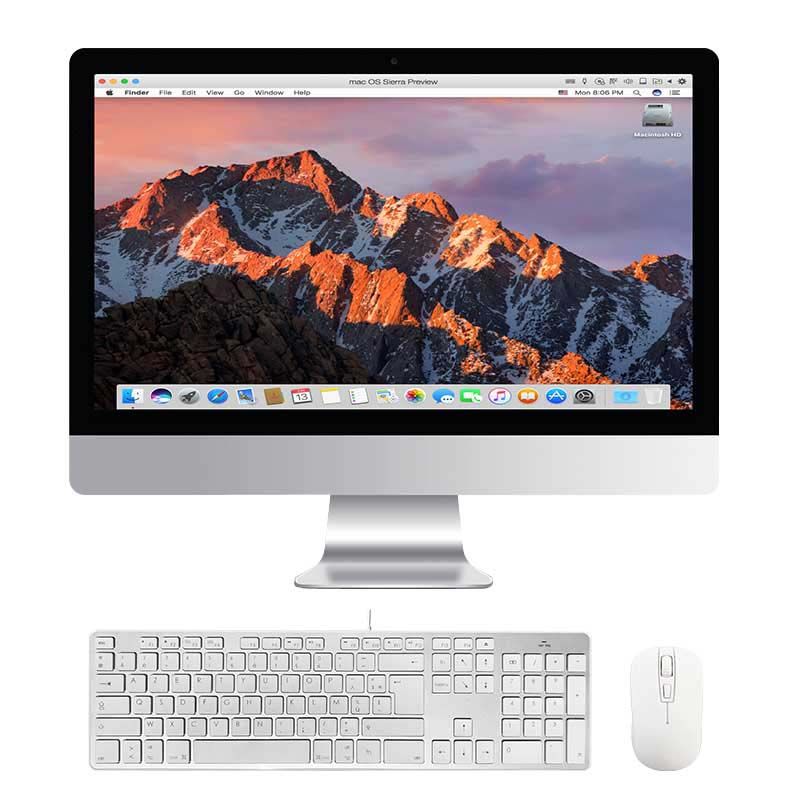 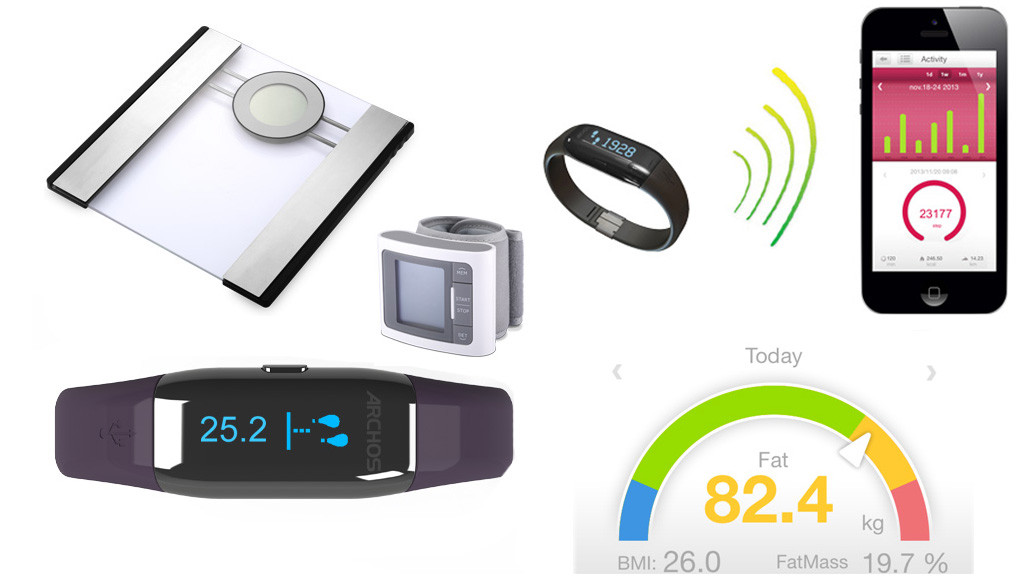 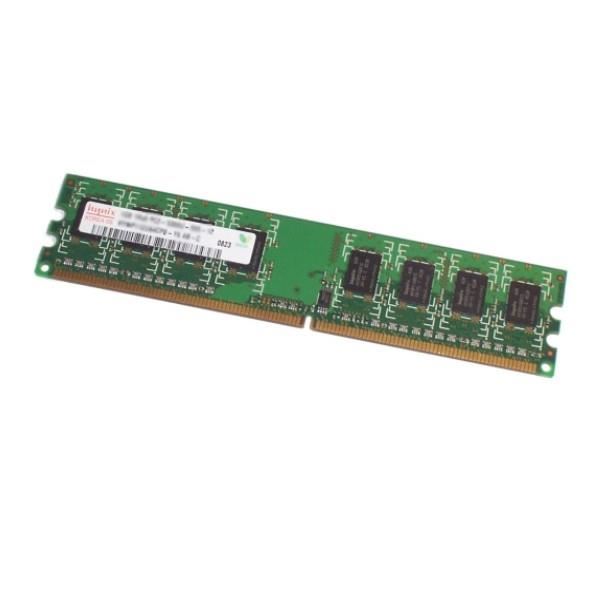 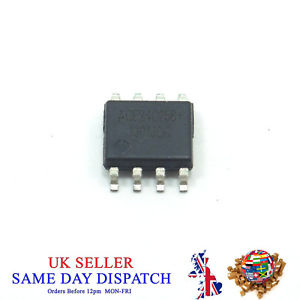 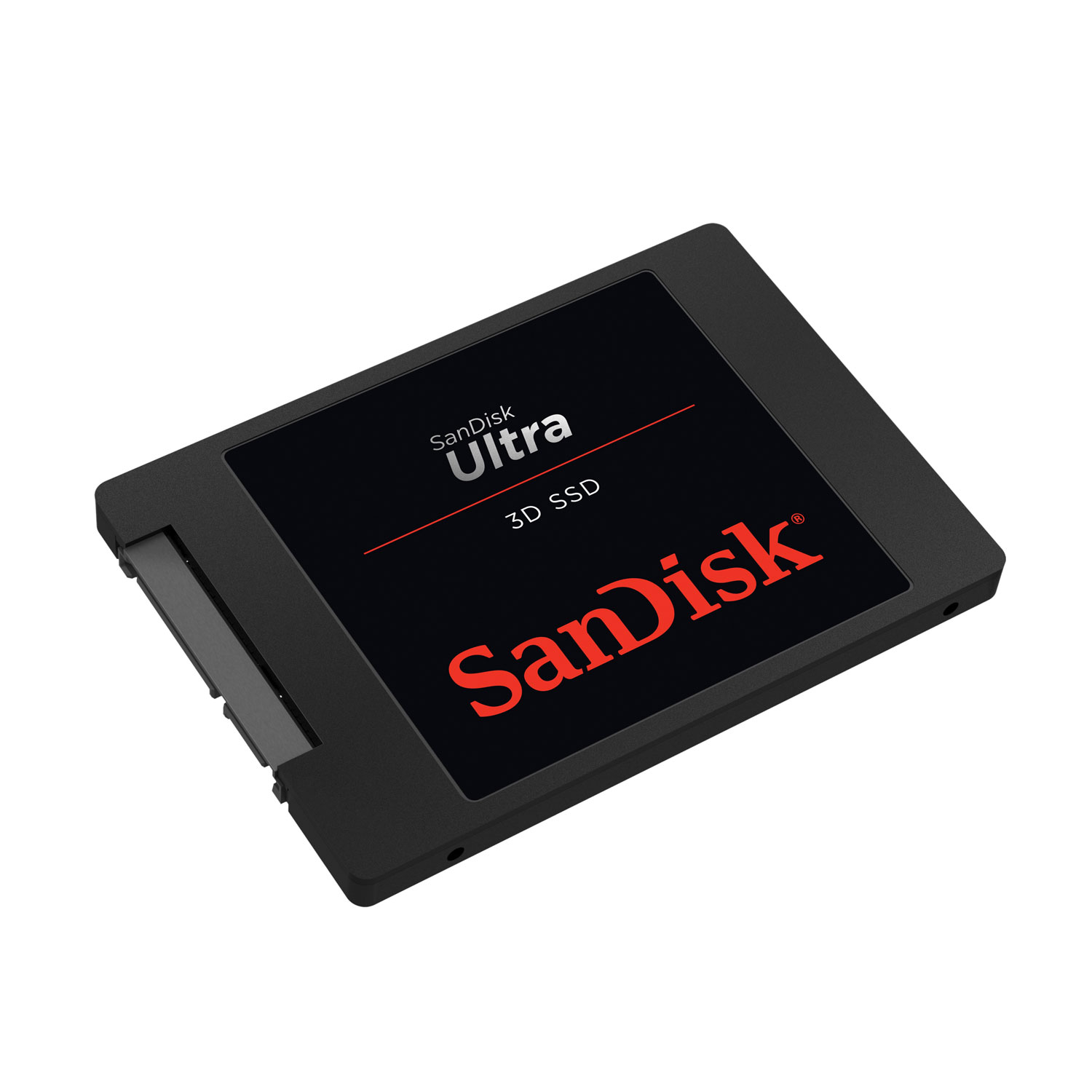 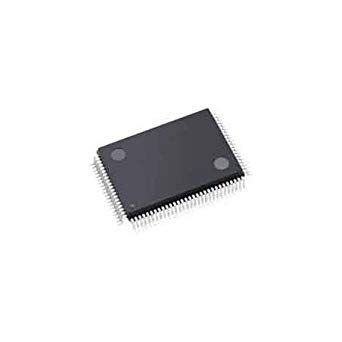 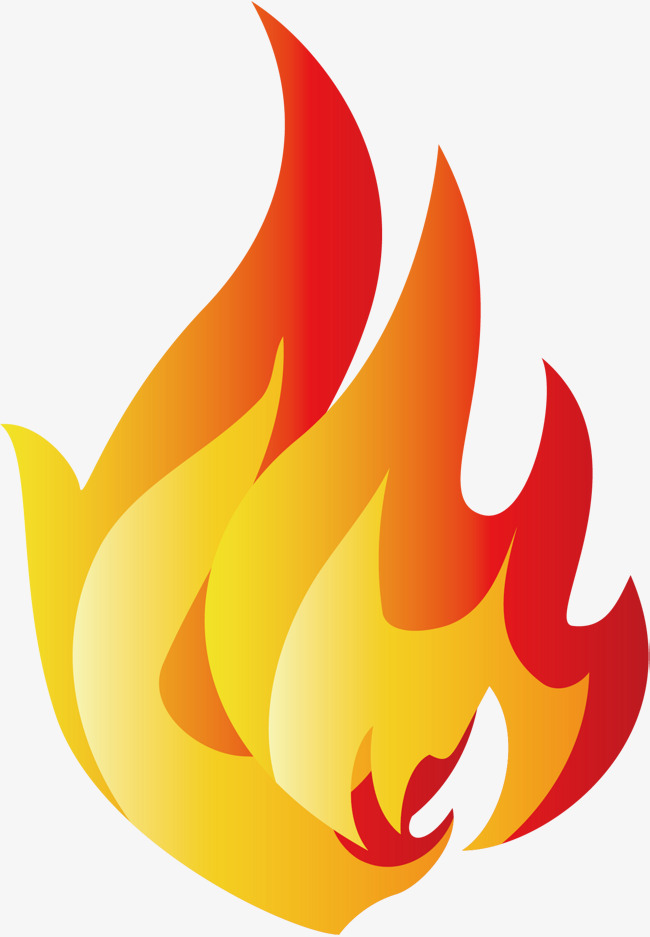 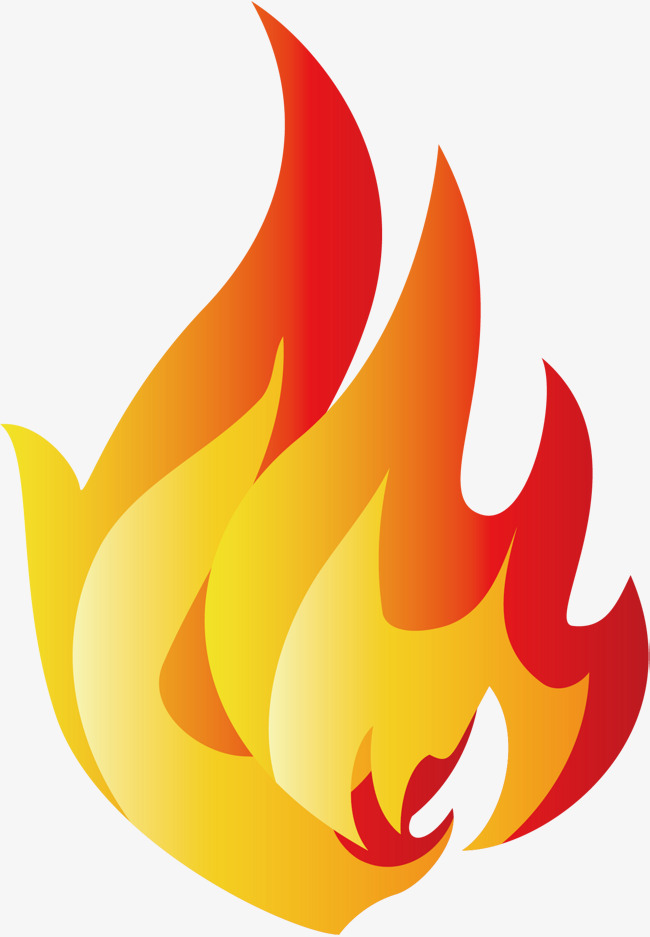 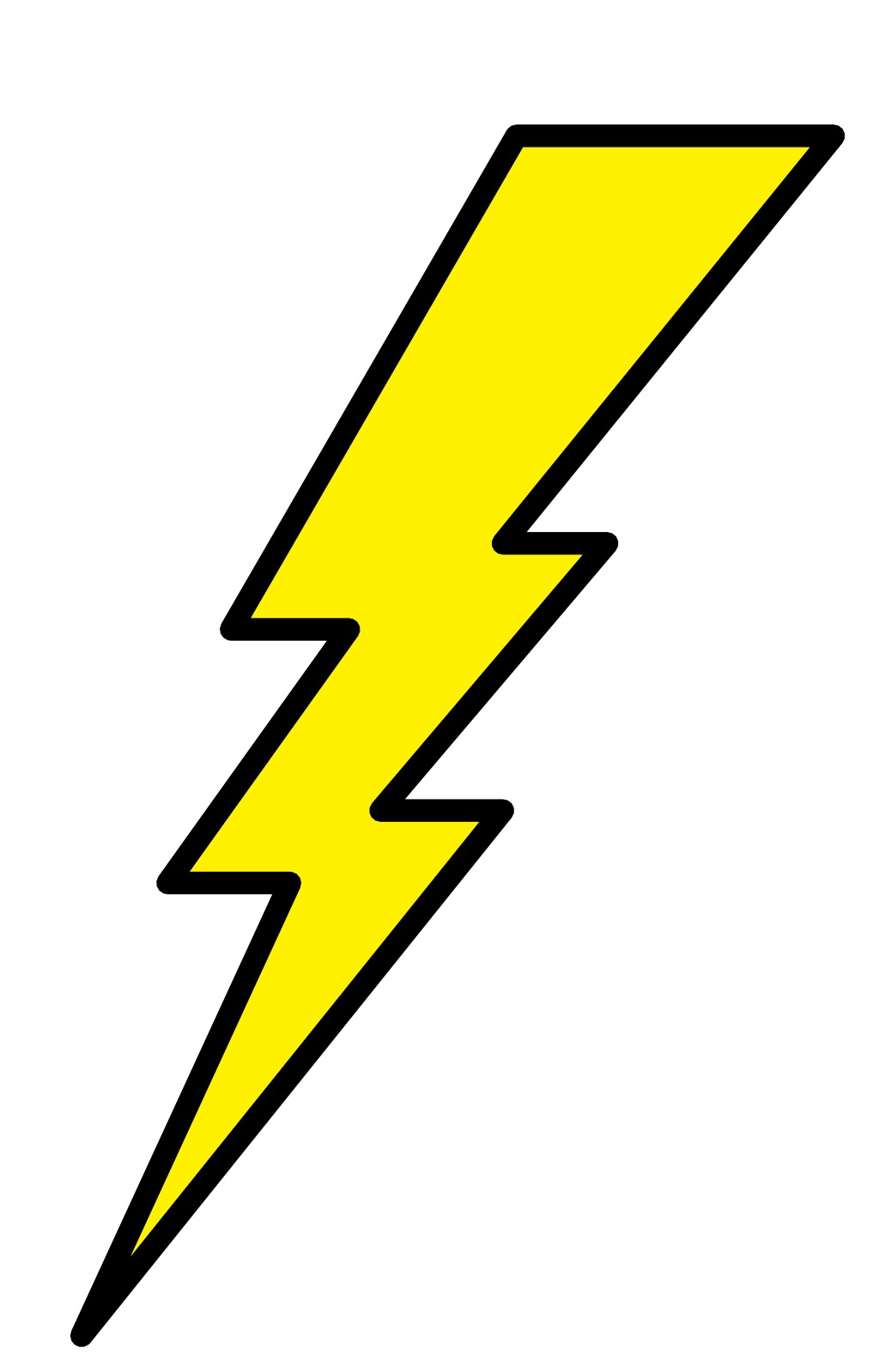 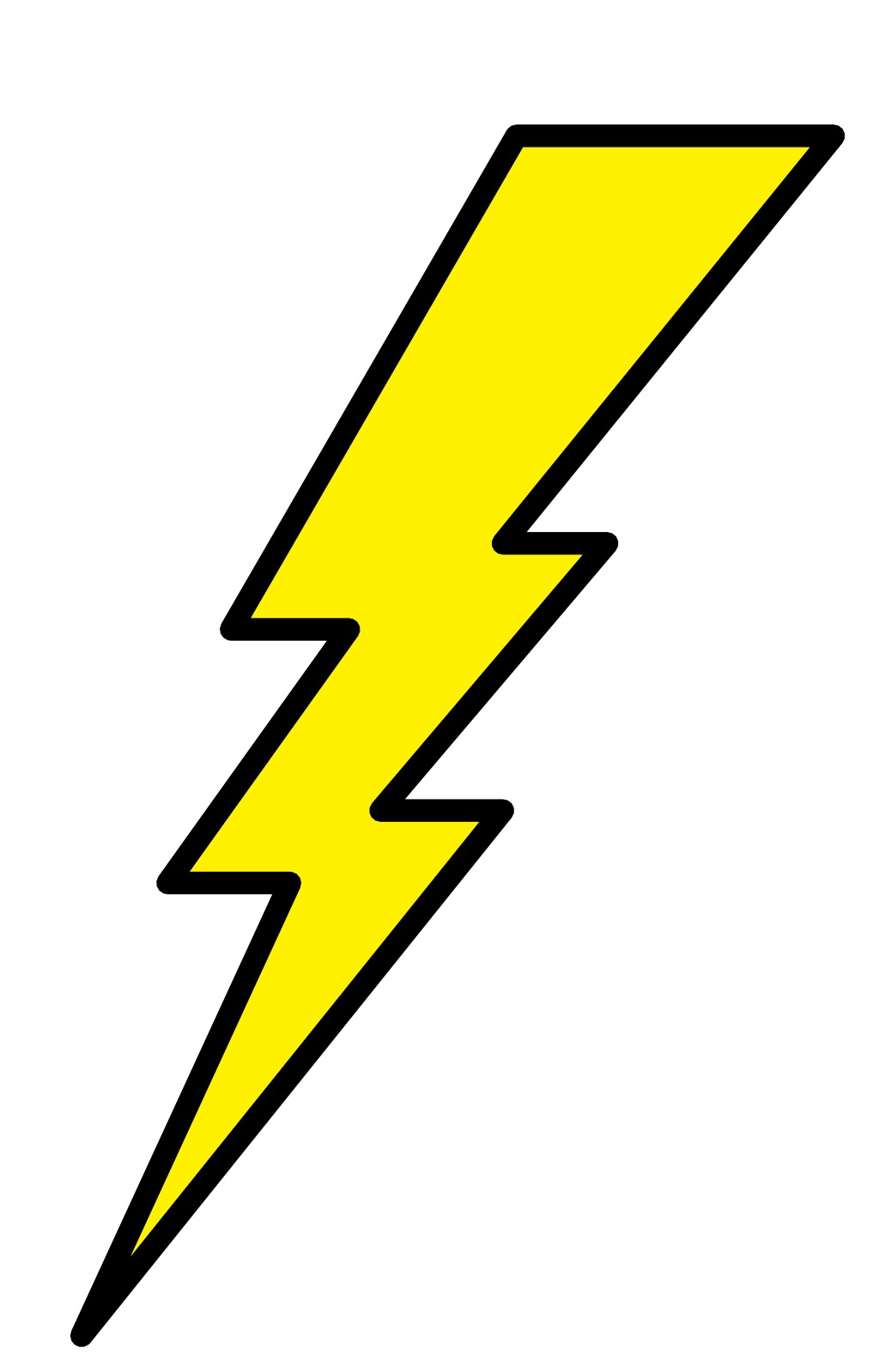 Baccalauréat
Start’IT : fiche ressource « typologie simplifiée des objets connectés santé »
STI2D
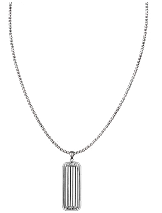 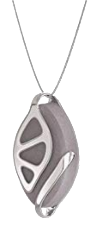 Surveiller son activité physique
Traqueur
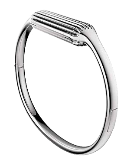 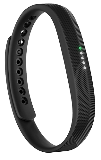 Prendre soin de sa santé avec les objets connectés
Surveiller son oxygénation
Oxymètre
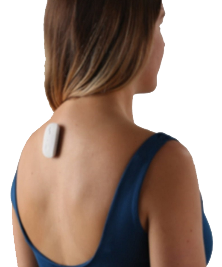 Surveiller sa posture
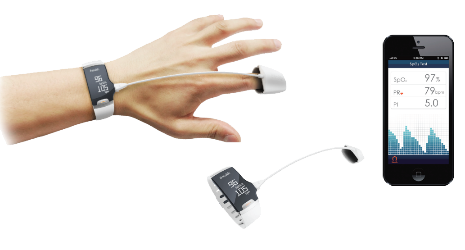 ECG
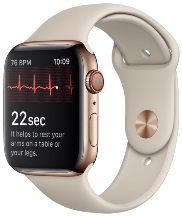 Surveiller son activité cardiaque
Baccalauréat
Fiche ressource « mise en œuvre d’une démarche de créativité rationnelle »
STI2D
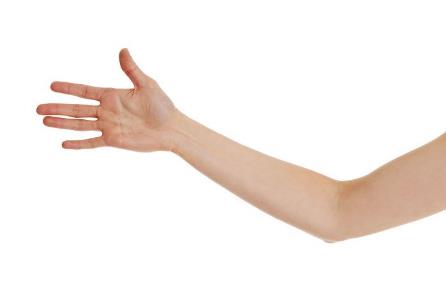 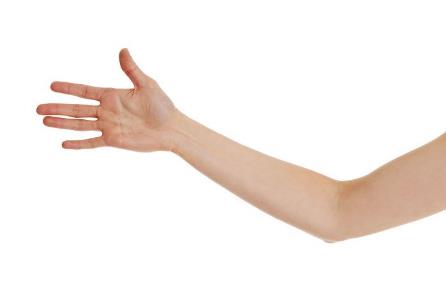 Vers le produit connecté idéal…
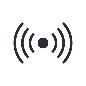 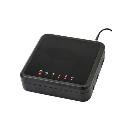 Améliorer…
Masse
Volume
Forme
Durabilité
Mais préserver…
Autonomie
Surface
Facilité d’utilisation
Précision de mesurage
Méthode de créativité rationnelle
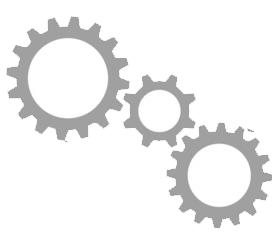 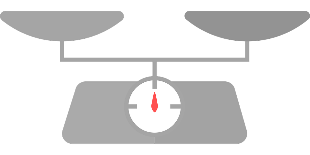 Vers des idées d’évolution du produit
Remplacer des parties linéaires par les courbes, les surfaces planes par des surfaces sphériques, les forme parallélépipédiques par des formes sphériques.
Utiliser des rouleaux, les billes, les spirales, des dômes.
Modifier le degré de flexibilité.
Les parties différentes de l'objet doivent effectuer des fonctions différentes.
Diviser l'objet en éléments capables de se déplacer les uns par rapport les autres.
Si un objet (ou un procédé) est fixe, le rendre mobile ou adaptable.
Principes d’évolution possibles
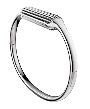 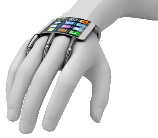 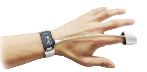 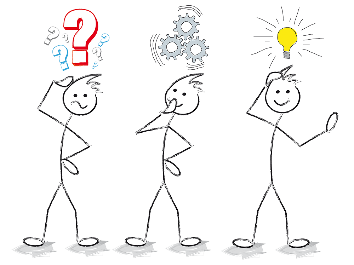 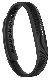 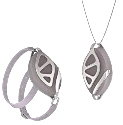 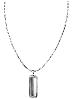 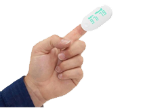 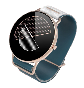 Baccalauréat
Start’IT : fiche ressource « contraintes d’utilisation »
STI2D
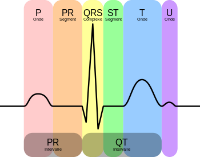 Contraintes d’utilisation
Captation de l’information utile
Design de l’objet
Alimentation
Ergonomie
Stockage
Endurance
Transmission
Fixation
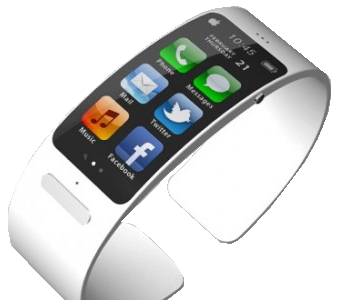 Visualisation
Baccalauréat
Start’IT : fiche ressource «Découverte de l’ingénierie système »
STI2D
Spécification du besoin : mission du produit
Mon problème
Les objets connectés existants sont souvent des produits complexes donc coûteux, qui souffrent parfois d'une esthétique peu poussée.
Finalité
Permettre la surveillance de l'état de santé en temps-réel et en totale ergonomie,
 tout en offrant une esthétique permettant de l’utiliser comme accessoire décoratif.
Mission
Prélever le pouls et le transmettre
Mon produit
Mon objet connecté
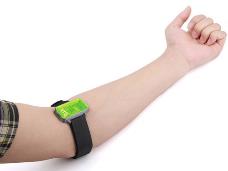 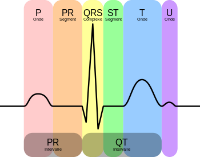 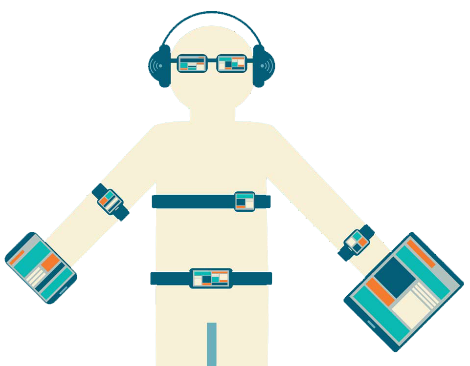 Baccalauréat
STI2D
Start’IT : fiche ressource «Découverte de l’ingénierie système »
Spécification du besoin : contexte
Mon objet connecté
Capte le pouls de l’utilisateur
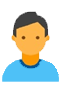 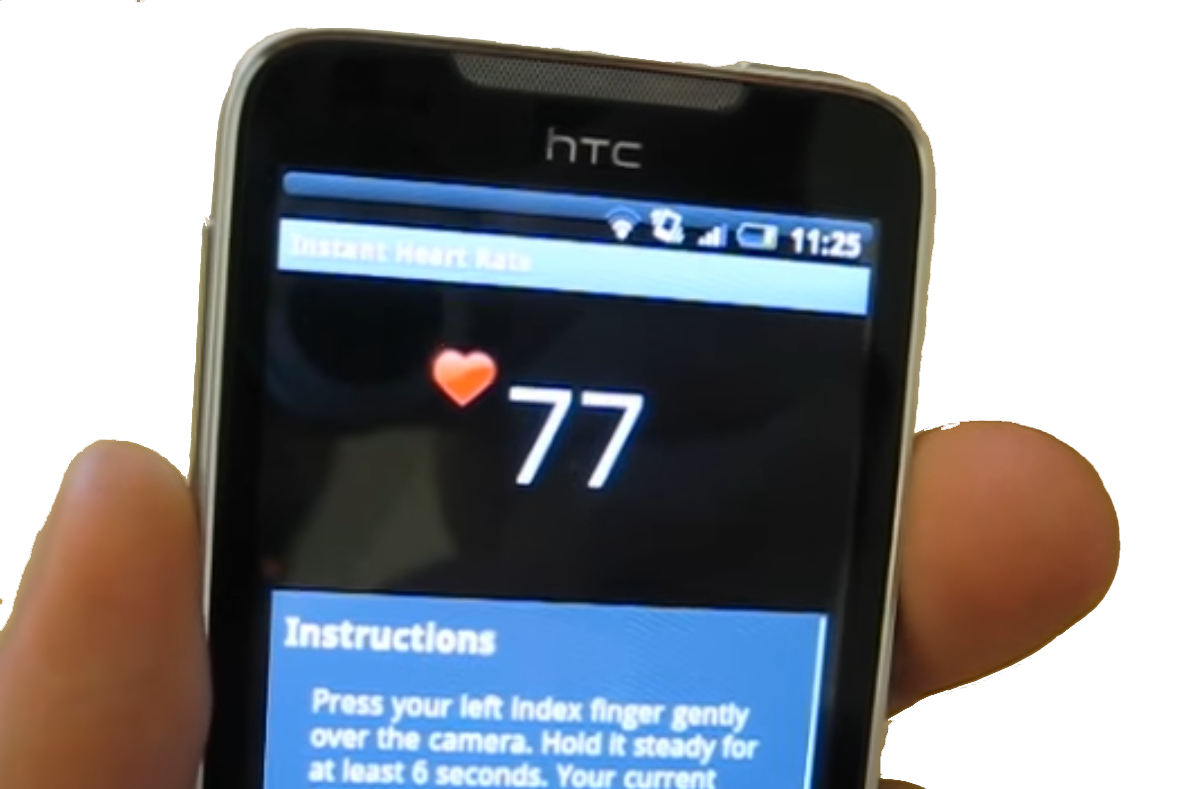 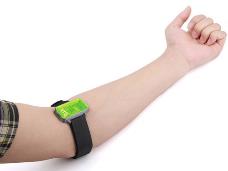 utilise
IHM
Porte sur lui
l’utilisateur
Baccalauréat
Start’IT : fiche ressource «Découverte de l’ingénierie système »
STI2D
Spécification du besoin : cas d’utilisation
Mon objet connecté
Prélever le pouls de l’utilisateur
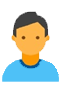 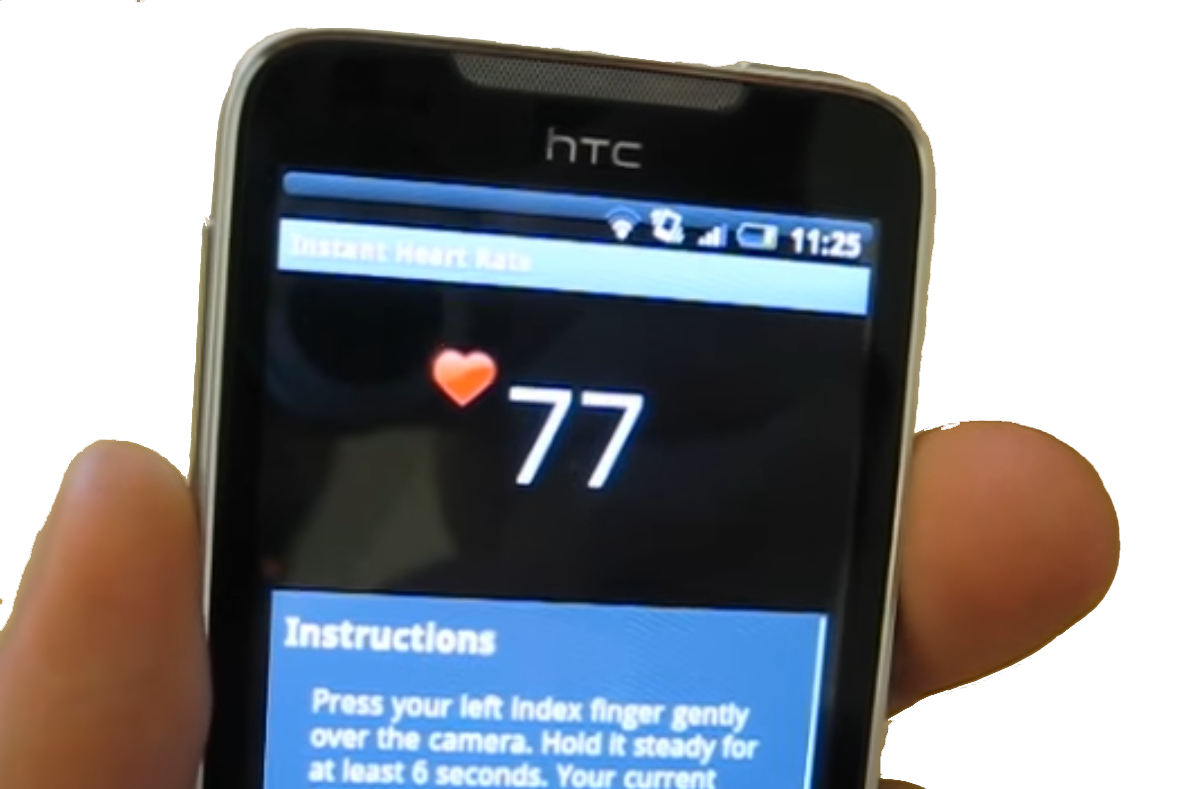 Prélever le pouls et le transmettre
IHM
l’utilisateur
Transmettre l’information
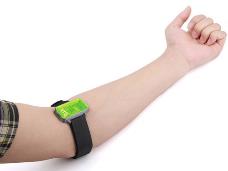 Baccalauréat
Start’IT : fiche ressource «Découverte de l’ingénierie système »
STI2D
Spécification du besoin : scénario d’utilisation
Mon objet connecté
Prélever le pouls et le transmettre
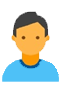 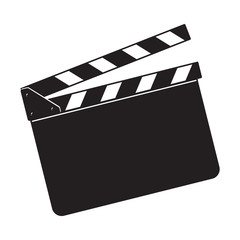 Scénario d’utilisation
Etape 1 : mise sous tension de l’objet connecté et de l’équipement d’affichage (IHM)
l’utilisateur
Etape 2 : établissement d’une connexion entre l’objet et l’équipement d’affichage (l’utilisateur vérifie que les appareils communiquent bien)
Etape 3 : choix d’un mode d’affichage (temps réel)
Etape 4 : affichage du pouls en battement par minute sur l’IHM
Baccalauréat
Start’IT : fiche ressource «Découverte de l’ingénierie système »
STI2D
Spécification du besoin : besoins des parties prenantes
Besoin service attendu
Contrainte
Mission
Offrir un design épuré
Prélever le pouls et le transmettre
Besoin de service attendu
Besoin de service attendu
prélever le pouls de l’utilisateur
transmettre l’information
Besoin opérationnel
Besoin d’interface
Besoin opérationnel
Besoin d’interface
Faciliter la détection du pouls
Communiquer à distance
Détecter le pouls
Afficher l’information
Permettre la mesure du pouls par un capteur approprié
Avec un smartphone ou une tablette, en temps-réel
Par un choix pertinent de l’endroit de fixation de l’objet
En battements par minute
Baccalauréat
Start’IT : à vous de jouer !
STI2D
Merci pour votre attention